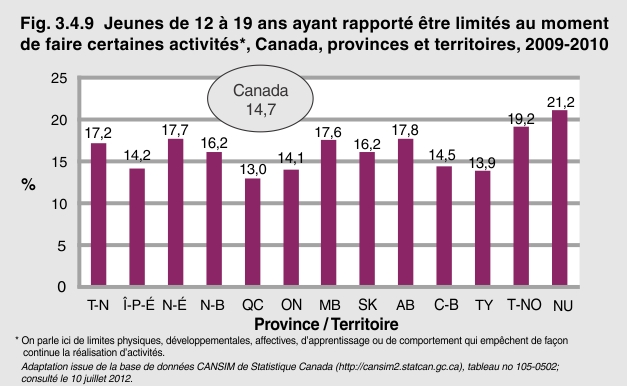 [Speaker Notes: Selon l’Enquête sur la santé dans les collectivités canadiennes de 2009-2010, les incapacités limitant l’activité sont courantes chez les jeunes du Canada. C’est au Nunavut que ce taux est le plus marquant : 21,2 % des jeunes de 12 à 19 ans ont dit qu’une incapacité les limitait dans leurs activités. Par contre, à l’Île-du-Prince-Édouard, au Québec, en Ontario, en Colombie-Britannique et au Yukon, les jeunes du même groupe d’âge ayant cité de telles incapacités se situent juste sous la moyenne nationale de 14,7 %.]